С
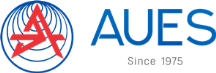 Некоммерческое акционерное общество
«Алматинский университет 
энергетики и связи»
О  СОСТОЯНИИ НАУЧНО-ИССЛЕДОВАТЕЛЬСКОЙ ДЕЯТЕЛЬНОСТИ ИНСТИТУТА СИСТЕМ УПРАВЛЕНИЯ И ИНФОРМАЦИОННЫХ ТЕХНОЛОГИЙ (ИСУИТ)
Докладчик: Директор ИСУИТ Табултаев С.С.
1
Высшее образование
Послевузовское образование
Специальность 5В070300 «Информационные системы»
Специальность 6М070300 «Информационные системы»
Специальность 5В070400 «Вычислительная техника и программное обеспечение»
Специальность 6М070400 «Вычислительная техника и программное обеспечение»
Специальность 5В060200 «Информатика»
Специальность 5В100200 «Системы информационной безопасности»
Специальность 6М070200 «Автоматизация и управление»
Специальность 5В070200 «Автоматизация и управление»
Направление подготовки специалистов
2
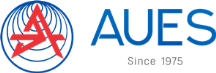 Материально-техническое обеспечение
Лаборатория «Безопасность сетевых технологий»
Центр «OracIe»
Лаборатория: «Компьютерная и инфокоммуникационная безопасность»
Региональная Академия «CISCO»
ТНИЛ 
«АСУ ТП»
Системы управления информационные и кибер безопасность
Центр «Торнадо»
Центр «Kaspersky Lab»
Лаборатория «Scada»
Кадровый состав ИСУИТ
Контингент студентов и магистрантов института систем управления и информационных технологий
5
6
Институт  ИСУИТ
2016 г.   	         ТНИЛ «АСУ ТП»
2017 г.  	         ТНИЛ «АСУ ТП»
2018 г.          1. ТНИЛ «АСУ ТП»
2. Научный центр «Kaspersky  Lab»
7
Планируемые  НИР   ИСУИТ

1.  Открытие  лаборатории  «1С»
		2.  Открытие лаборатории «Кибербезопасность»
8
Призовые места на республиканских конкурсах НИРС в 2018 году Призовыми местами республиканского конкурса НИРС МОН РК в 2018 году отмечены проекты: Бармин Р. «Разработка автоматического терминала печати» (рук.Сябина Н.В.) и Шахмед Ж. «Разработка мобильного приложения системы охранной сигнализации жидкого помещения» (руководитель Хан С.Г.)Победителем республиканского конкурса фонда Первого Президента Казахстана – «Ученые будущего» признан проект  Марков Н. «Разработка системы управления транспортным движением с учетом динамики изменения дорожной ситуации (рук. Федоренко И.А.)»Три студента кафедры автоматизация и управление, активно занимающиеся НИРС, заняли первое командное место и три личных (второе и два третьих) на Республиканской предметной олимпиаде по специальности «Автоматизация и управление» в ЕНУ им.Гумилева (г.Астана). Бауржан Рахатов, Екатерина Фомичева и Руфина Мырзагулова (руководители Мусабеков Н.Р. и Аталыкова А.К.)Магистрант специальности ВТиПО  Құламқадыр Е. под научным руководством Картбаева Т.С. отмечен Дипломом III-степени, студент специальности «Информатика» Қабидоллиева Г. под научным руководством Турганбай К. отмечена  Дипломом II-степени  Республиканского конкурса НИР.Команда «IТ энерго» занял II место в Интеллектуальном соревновании «IQ аламан» среди вузов города Алматы.Байкиев М., Усербаев А., Исабеков А., Болатов О. получили Гран-При в конкурсе на разработку информационной системы «Бастау», организационной   Bastau  в партнерстве с Министерством иностранных дел Республики Казахстан, Представительством Департамента общественной информации ООН в Казахстане, АКФ «Парк Инновационных технологий», ТechGarden.kz.
9
НАЗАРЛАРЫҢЫЗҒА РАХМЕТ!

СПАСИБО ЗА ВНИМАНИЕ!
10